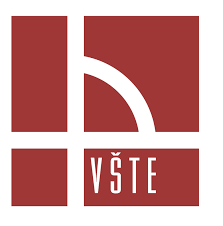 Vysoká škola technická a ekonomická v Českých Budějovicích
Ústav technicko-technologický
Řešení zdroje pitné vody a hospodaření s vodou dešťovou a šedou u rodinného domu
Autor bakalářské práce:		Michal Hlaváček
Vedoucí bakalářské práce:	Ing. Aleš Kaňkovský
Oponent bakalářské práce:	Ing. Jan Zugárek
České Budějovice, Květen 2020
Vysoká škola technická a ekonomická v Českých Budějovicích Hlaváček Michal, Květen 2020
1
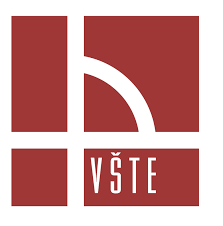 Obsah prezentace
Motivace a důvody k řešení daného problému
Cíl práce, výzkumné otázky
Popis stavby
Stávající řešení
Možné varianty
Dosažené výsledky a přínos práce
Návrh opatření
Naplnění cíle práce
Odpovědi na otázky oponenta
Vysoká škola technická a ekonomická v Českých Budějovicích Hlaváček Michal, Květen 2020
2
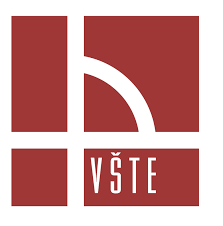 Motivace a důvody k řešení daného problému
Řešení vlastního zdroje pitné vody a hospodaření s vodou dešťovou a šedou je v dnešní době hojně probírané téma, a to ze dvou důvodu:

Nemožnost napojení na veřejný vodovod 

Úspora finančních nákladů na provoz

Důvody pro řešení:

 Aktuálnost problematiky
 Zájem o danou problematiky
 Rozšíření znalostí
Vysoká škola technická a ekonomická v Českých Budějovicích Hlaváček Michal, Květen 2020
3
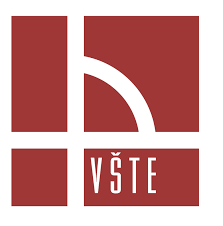 Cíl práce, výzkumné otázky
Cílem bakalářské práce je návrh řešení vlastního zdroje pitné vody, včetně její úpravy, společně s návrhem využití a likvidace dešťových vod, a návrhem využití šedé vody

Výzkumné otázky:

1) Řešení stávajícího návrhu zdroje pitné vody a hospodaření a nakládání s dešťovou a šedou vodou. 

2) Návrh a posouzení jiných možností řešení zdroje pitné vody, využitím a likvidací vod dešťových a využitím šedé vody.
Vysoká škola technická a ekonomická v Českých Budějovicích Hlaváček Michal, Květen 2020
4
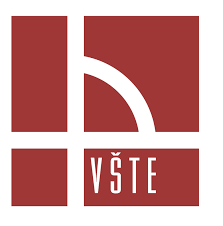 Popis stavby
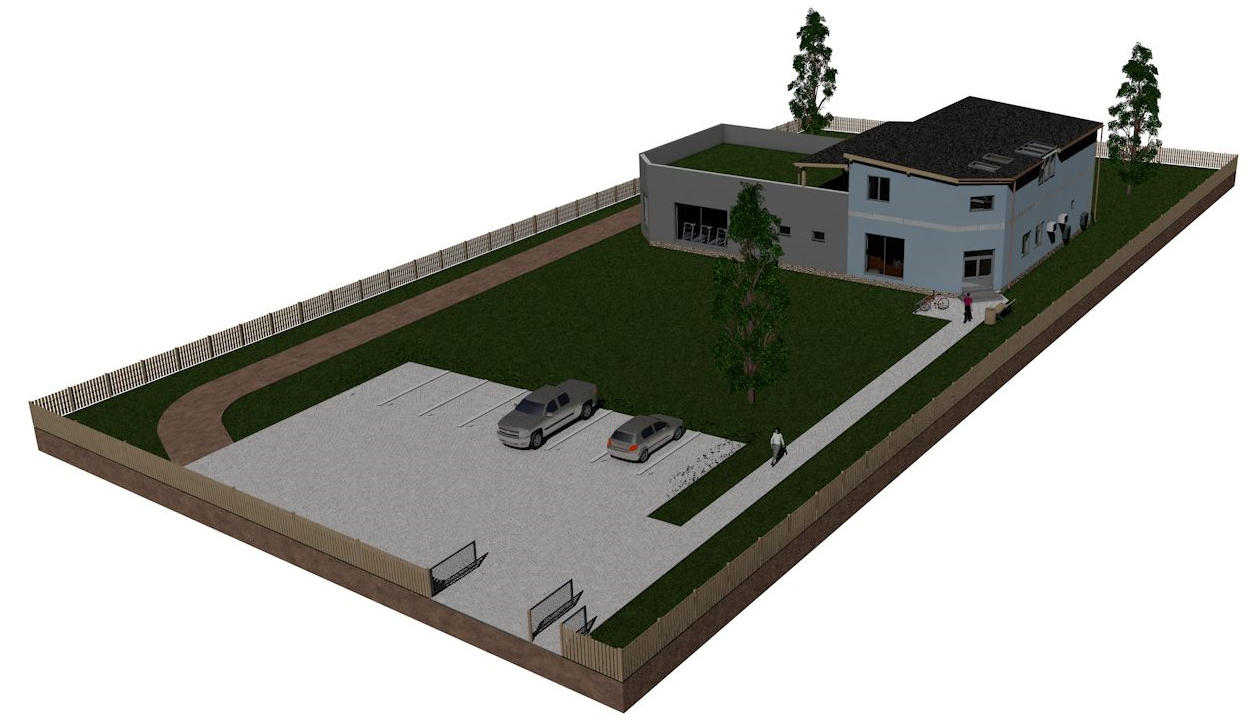 k.ú. Hořovice, p.č. 2331/100

Parcela 2.355 m2

Zastavěná plocha 364,55 m2 

Rodinný dům s provozovnou

Dvoupodlažní objekt tvaru L

Napojení na elektrickou síť a kanalizační řad
Obrázek č.1 – vizualizace
Zdroj: Vlastní zpracování
Vysoká škola technická a ekonomická v Českých Budějovicích Hlaváček Michal, Květen 2020
5
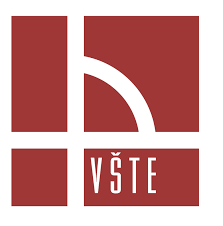 Stávající řešení
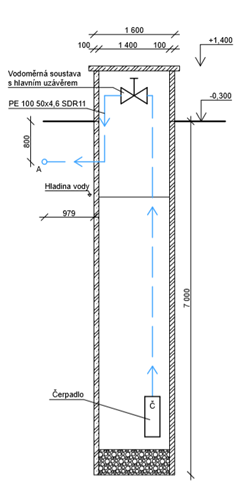 Zdroj pitné vody

Nedostačující kapacita vodovodního řadu

Využití stávající studny

Čistění vodního zdroje

Využití ponorného čerpadla s frekvenčním měničem

Ekonomicky nejvýhodnější varianta
Obrázek č.2 – řez kopanou studnou
Zdroj: ATL III
Vysoká škola technická a ekonomická v Českých Budějovicích Hlaváček Michal, Květen 2020
6
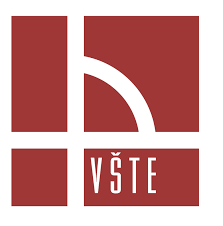 Hospodaření s vodou dešťovou a šedou
Dešťová voda

Akumulována v podzemní nádrži před objektem

Využívána pro zálivku pomocí externího čerpadla

Likvidace pomocí přepadu do splaškové kanalizace

Šedá voda

Nevyužívá se

Likvidace pomocí splaškové kanalizace do městského řadu
Vysoká škola technická a ekonomická v Českých Budějovicích Hlaváček Michal, Květen 2020
7
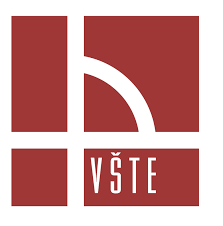 Možné varianty
Zdroj pitné vody

Výstavba vrtané studny

Splnění zákonných povinností

Využití ponorného čerpadla a tlakových nádob

Mechanické čištění vody

Nižší náklady na údržbu
Vysoká škola technická a ekonomická v Českých Budějovicích Hlaváček Michal, Květen 2020
8
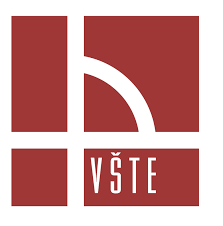 Využití dešťové vody
Varianta 1:

Využití pro zálivku

Akumulační nádrž s ponorným čerpadle

Rozvod vody k odběrným místům

Mechanické čištění
Varianta 2:

Využití v objektu – voda provozní

Akumulační nádrž s ponorným čerpadlem

Mechanické čištění a UV zářič

Samostatný rozvod vody po objektu
Vysoká škola technická a ekonomická v Českých Budějovicích Hlaváček Michal, Květen 2020
9
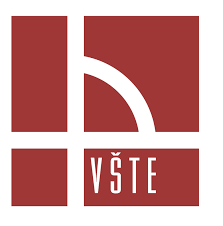 Likvidace dešťové vody
Varianta 1:

Využití povrchového vsaku

Přepad z akumulační nádrže

Technicky jednodušší varianta

Trvalý zábor části pozemku
Varianta 2:

Podpovrchové vsakování

Využití vsakovacích tunelů

Typizované řešení výrobce

Náročnější zemní práce
Vysoká škola technická a ekonomická v Českých Budějovicích Hlaváček Michal, Květen 2020
10
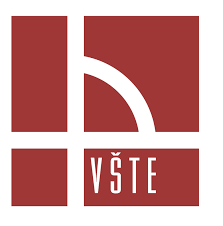 Využití šedé vody
Varianta 1:

Využití jako voda provozní

Typizované řešení f. Asio

Venkovní čistící jednotka

Samostatný rozvod vody po objektu
Varianta 2:

Využití energie šedé vody

Decentrální řešení

Pro ohřev vody do sprchových koutů
11
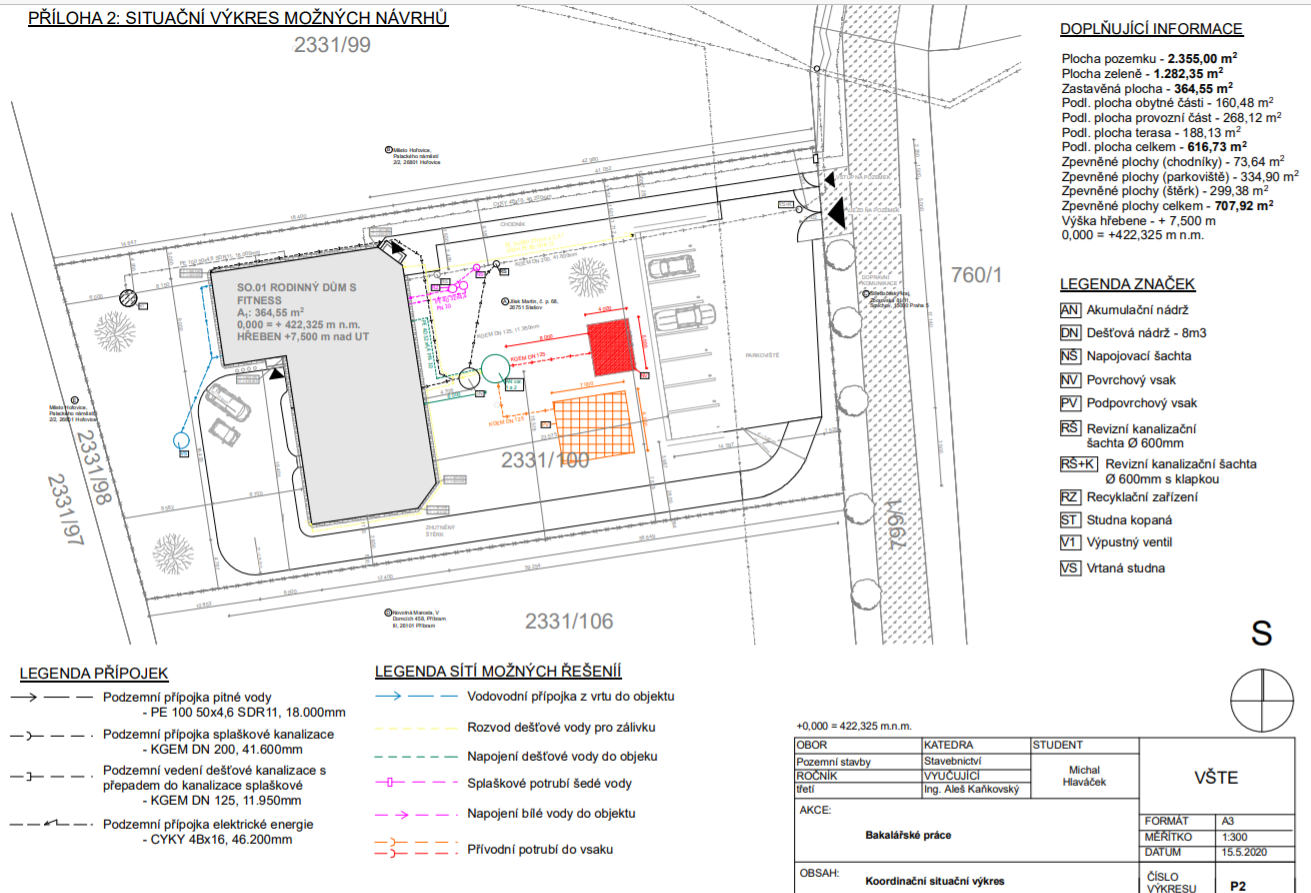 Obrázek č.3 – Situační výkres
Zdroj: Vlastní zpracování
Vysoká škola technická a ekonomická v Českých Budějovicích Hlaváček Michal, Květen 2020
12
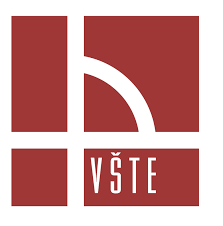 Dosažené výsledky a přínos práce
Z technologického a ekonomického hlediska vhodnější použití stávající studny

Kopaná studna již na pozemku existuje

Méně stavebních prací

Vyšší náklady na údržbu
Graf č.1 – Vlastní zdroj pitné vody
Zdroj: Vlastní zpracování
Vysoká škola technická a ekonomická v Českých Budějovicích Hlaváček Michal, Květen 2020
13
Graf č.2 – Využití dešťové vody
Zdroj: Vlastní zpracování
Z technologického hlediska varianta č.2 velmi náročná – zásah do objektu

Z ekonomického hlediska nejvýhodnější stávající řešení

Náklady na údržbu vůči pořizovací ceně minimální
Vysoká škola technická a ekonomická v Českých Budějovicích Hlaváček Michal, Květen 2020
14
Graf č.3 – Likvidace dešťové vody
Zdroj: Vlastní zpracování
Stávajíc í stav – minimální technologické požadavky, krajní řešení

Varianta č.1 – trvalý zábor části pozemku, nižší náklady na pořízení

Varianta č.2 – nejvyšší pořizovací náklady, náročnost provedení
Vysoká škola technická a ekonomická v Českých Budějovicích Hlaváček Michal, Květen 2020
15
Graf č.4 – Využití šedé vody
Zdroj: Vlastní zpracování
Varianta č.1 – nákladné a technologicky složité řešení, výrazný zásah do objektu

Varianta č.2 – decentrální řešení, bezúdržbové, minimální zásah do objektu, ekonomicky výhodné
Vysoká škola technická a ekonomická v Českých Budějovicích Hlaváček Michal, Květen 2020
16
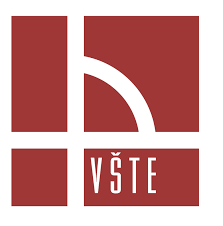 Návrh opatření
Poměr mezi vstupními náklady a úsporou

Zdroj pitné vody – stávající kopaná studna, nižší vstupní náklady, technologicky méně náročné na realizaci.

Hospodaření s dešťovou vodou – Nejvhodnější varianta č.1, jedná se o kombinaci využití dešťové vody a udržení srážkové vody v lokalitě. Nevhodnějším řešením likvidace je s ohledem na velikost pozemku využití povrchového vsaku.

Využití šedé vody – s ohledem na ekonomické a technologické hledisko se jeví nejvhodněji varianta č.2, úspora teplé vody a energií na její výrobu.
Vysoká škola technická a ekonomická v Českých Budějovicích Hlaváček Michal, Květen 2020
17
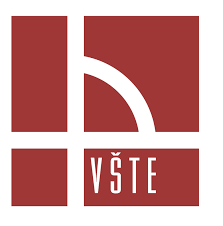 Závěrečné shrnutí
Cíl bakalářské práce byl naplněn.

Výzkumné otázky byla zpracovány a vyhodnoceny.

Bakalářská práce obsahuje:
Teorii v oblasti vybudování a užívání vlastního zdroje pitné vody, hospodaření s vodou dešťovou a využití vod šedých
Řešení a posouzení stávajícího návrhu zdroje pitné vody a hospodaření s vodou dešťovou a šedou
Variantní řešení a posouzení jiných možností zdroje pitné vody a hospodaření s vodou dešťovou a šedou
Vyhodnocení výsledků
Návrh opatření
Vysoká škola technická a ekonomická v Českých Budějovicích Hlaváček Michal, Květen 2020
18
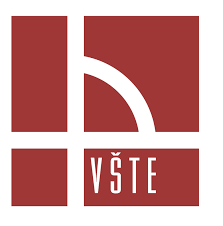 Odpovědi na otázky oponenta
Bylo by možné využít některý z dotačních programů na hospodaření s šedými a dešťovými vodami? 

Jaký by byl postup řešení poklesu hladiny a úbytku vody ve stávající studni vlivem chybného umístění nové vrtané studny?
Vysoká škola technická a ekonomická v Českých Budějovicích Hlaváček Michal, Květen 2020
19
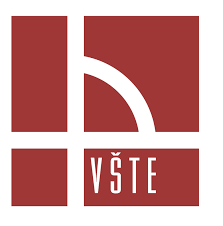 Děkuji za pozornost
Vysoká škola technická a ekonomická v Českých Budějovicích Hlaváček Michal, Květen 2020
20